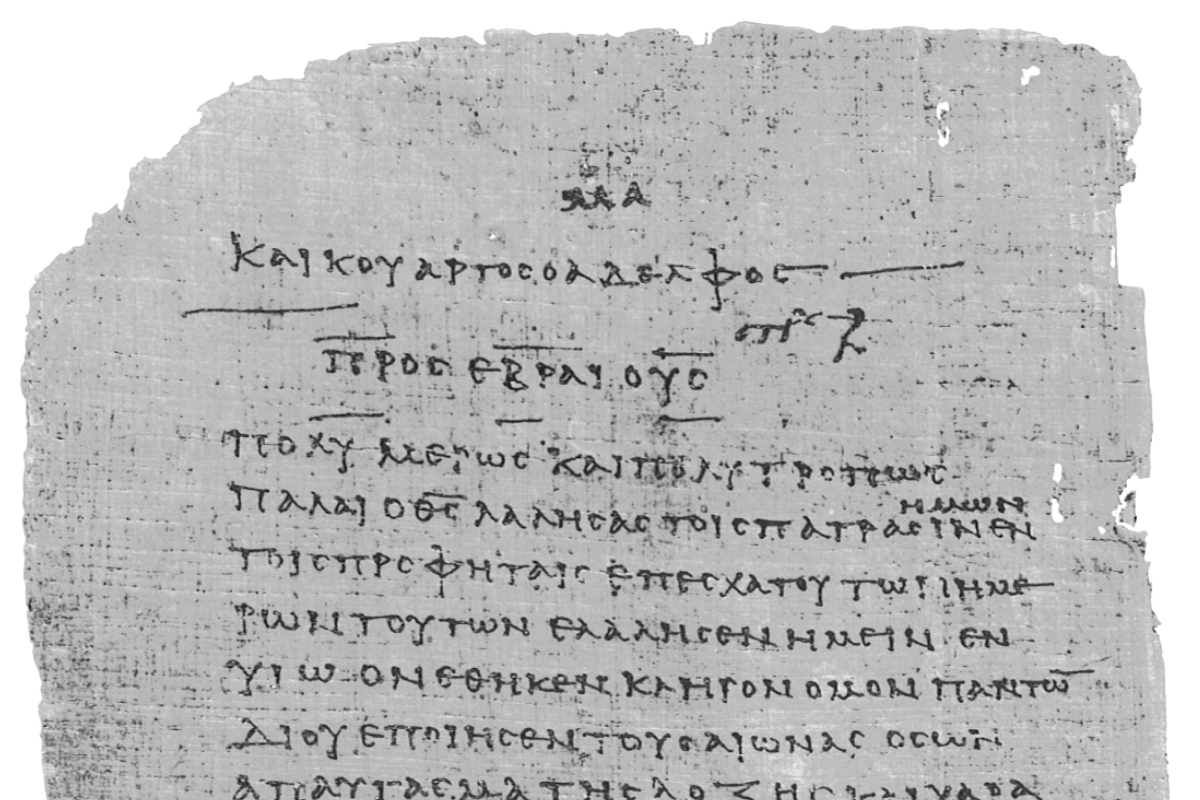 Pharisee Paul’s ἀπολογία to the Hebrews
						        Ἑβραῖος
Session-3
Hebrews 1:10-14
          and  2:1-3a
       Paul cites:
         Psalms 102, 110
         Isaiah 34
Dr. Dave Newton 
          © 2025
      Figure It Out 
      Calvary Chapel 
      Santa Barbara
Pharisee Paul’s ἀπολογία to the Hebrews
					                 Ἑβραῖος  “hay-brai-os”
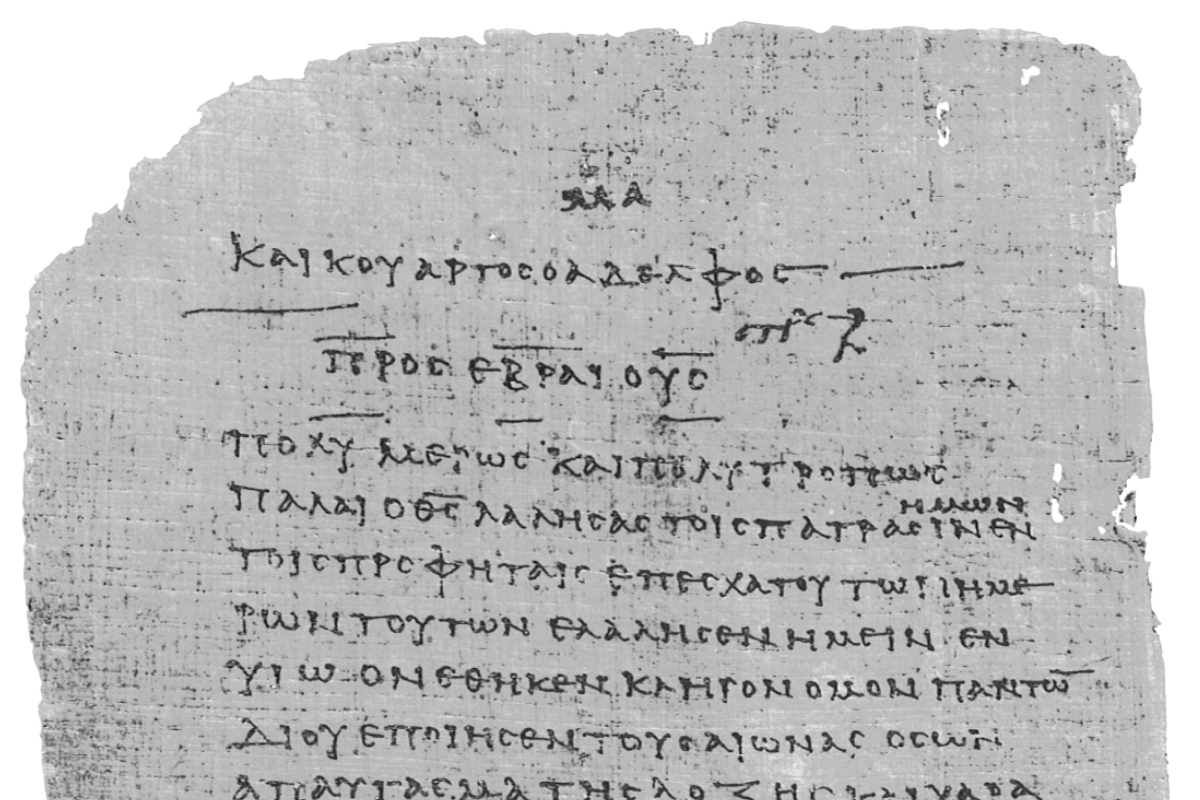 Last Week / Session-2

Paul’s case that Jesus is Superior to aggelos	[more than a dispatched messenger]


		Notes and                              Video at  NewtonFIO.com
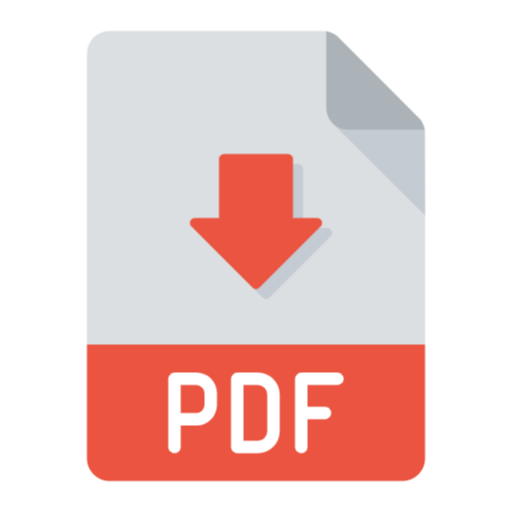 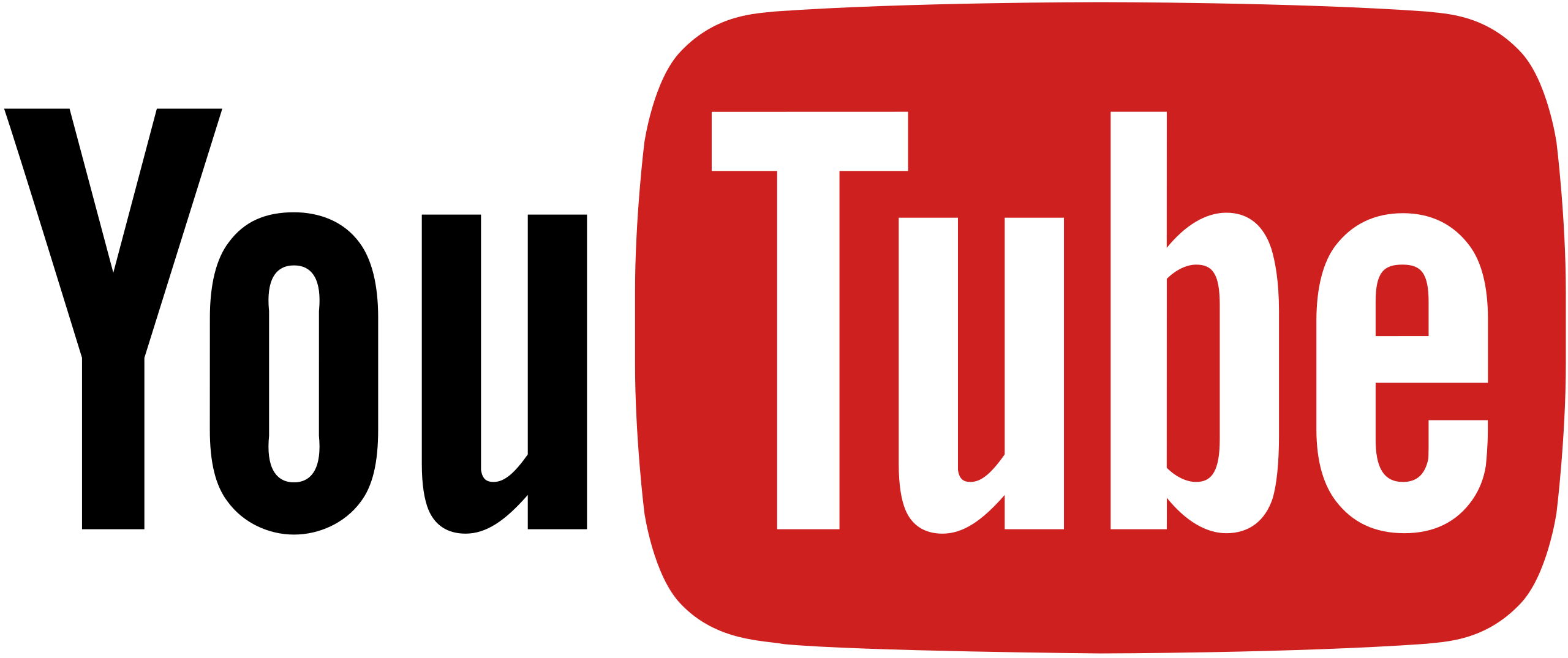 Amazing Presentation of Jesus in Hebrew Scriptures

           Acts includes 15 teachings by 4 different men on this very same topic
	                      AND these always result in significant responses from listeners

	Chap-2	Peter in Jerusalem at Pentecost to Jews
	Chap-3	Peter after he healed the lame man to Jews
	Chap-4	Peter to the Sanhedrin to Jews
	Chap-7	Stephen to the Sanhedrin to Jews
	Chap-10	Peter to Cornelius [explains Jewish salvation for Gentiles too]
	Chap-11	Peter to Jerusalem church to Jews
	Chap-13	Paul at synagogue in Pisidian Antioch to Jews
	Chap-15	Peter at Council of Jerusalem to Jews
			James at Council of Jerusalem to Jews
	Chap-17	Paul on Areopagus in Athens to Greeks re: Jewish God and Jesus
	Chap-20	Paul at Miletus to Ephesus elders to Jews and Greeks
	Chap-22	Paul gives his testimony in Jerusalem to Jews
	Chap-23	Paul to Sanhedrin to Jews
	Chap-24	Paul to Felix and his wife Drusilla 
	Chap-26	Paul to King Agrippa, his wife Bernice, and to Festus
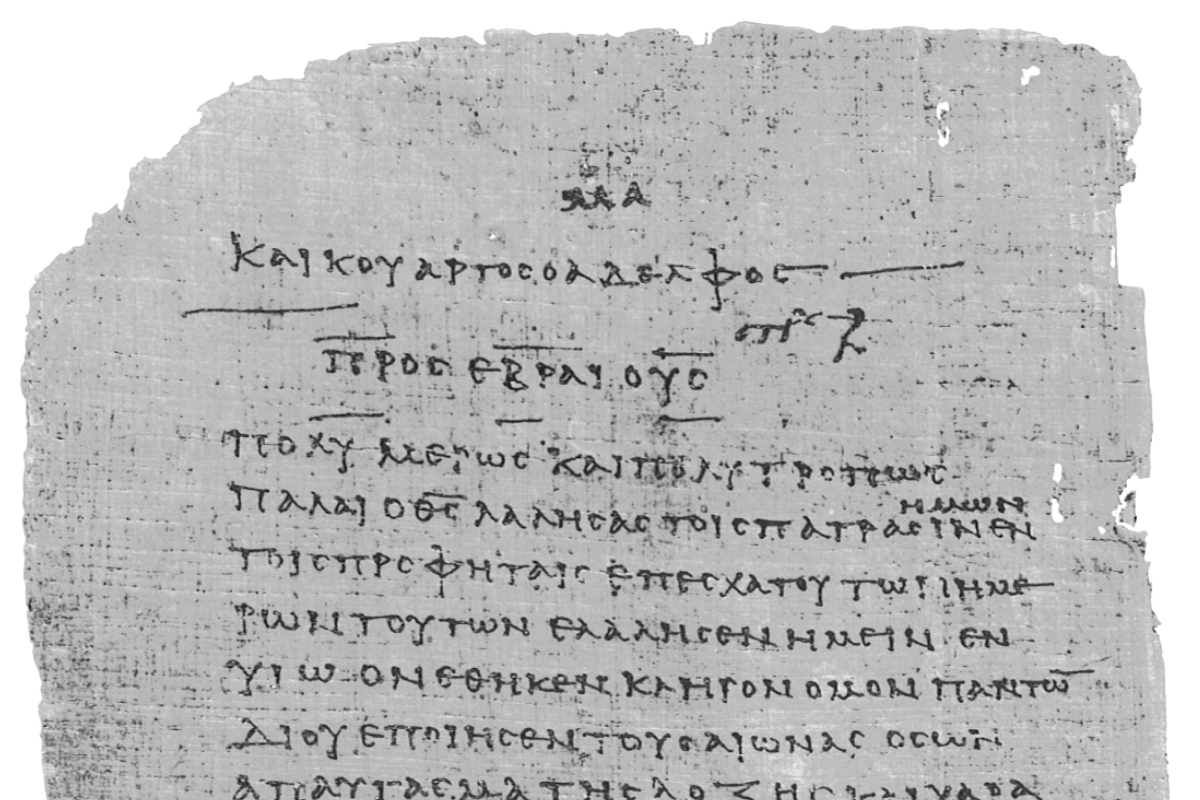 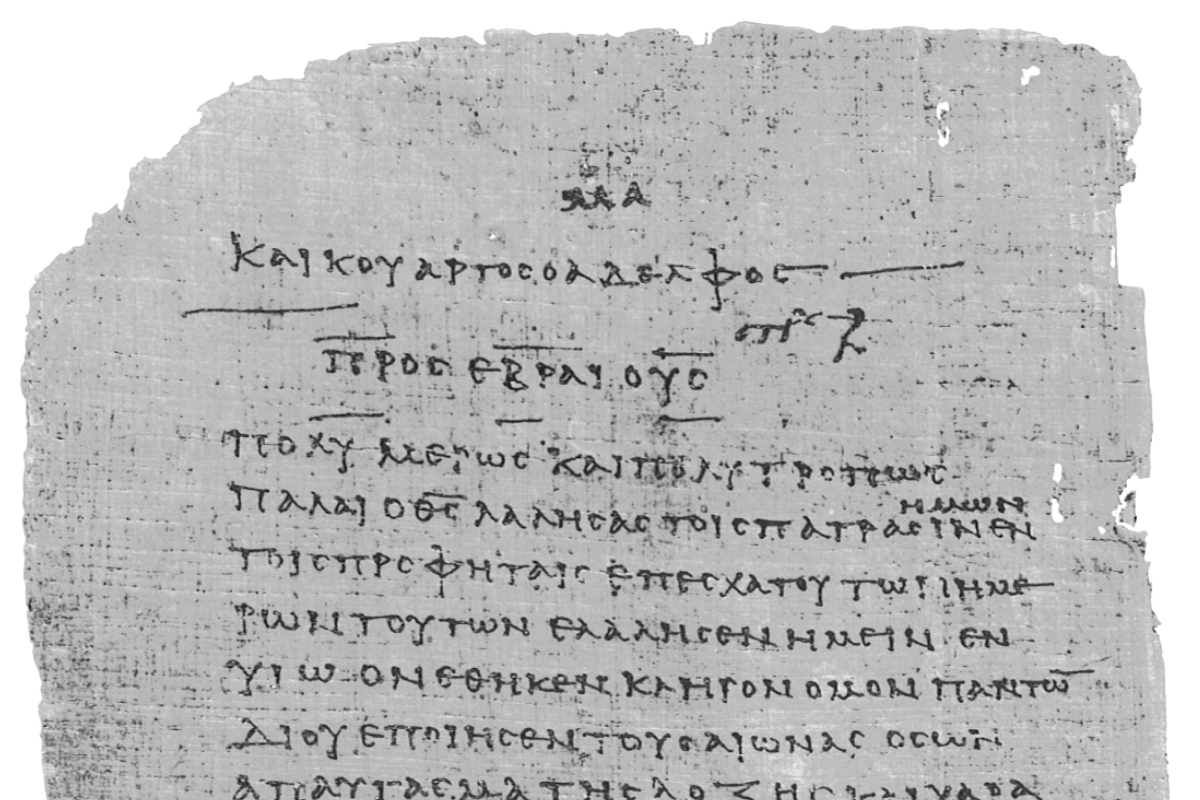 Paul’s Bibliography

2 Samuel 7:12-14 	Heb 1:5a
Psalm 2:7 		Heb 1:5b
Psalm 104:4 		Heb 1:7
Psalm 45:6-7 		Heb 1:8-9
Psalm 102:25-27 	Heb 1:10-12
Isaiah 34:4-12		Heb 1:12
Psalm 110:1 		Heb 1:13
Psalm 8:4-6 		Heb 2:5-10
Psalm 22:22 		Heb 2:12
Isaiah 8:17 		Heb 2:13
Isaiah 8:18 		Heb 2:13
Psalm 95:7-11  	Heb 3:7-11
Psalm 95:11		Heb. 4:3
Genesis 2:2 		Heb 4:4
Psalm 2:7 		Heb 5:6
Psalm 110:4  		Heb 5:6
Deut. 32:43 		Heb 6:1
Gen 22:16-17 		Heb 6:14
Psalm 110:4 		Heb 7:17
Psalm 110:4 		Heb 7:21
Exodus 25:40 		Heb 8:5
Jeremiah 31:31-34 	Heb 8:7-13, 10:15-18
Exodus 24:8 		Heb 9:20
Psalm 40:6-8 		Heb 10:5-10
Deut. 32:35 		Heb 10:30
Deut. 32:36 		Heb 10:30
Habakkuk 2:3-4 	Heb 10:37-38
Gen 21:12 		Heb 11:18
Prov. 3:11-12 		Heb 12:5-6
Deut. 9:19 		Heb 12:21
Haggai 2:6 		Heb 12:26
Deut. 31:6 		Heb 13:5
Psalm 118:6 		Heb 13:6
Pharisee Paul’s ἀπολογία to the Hebrews
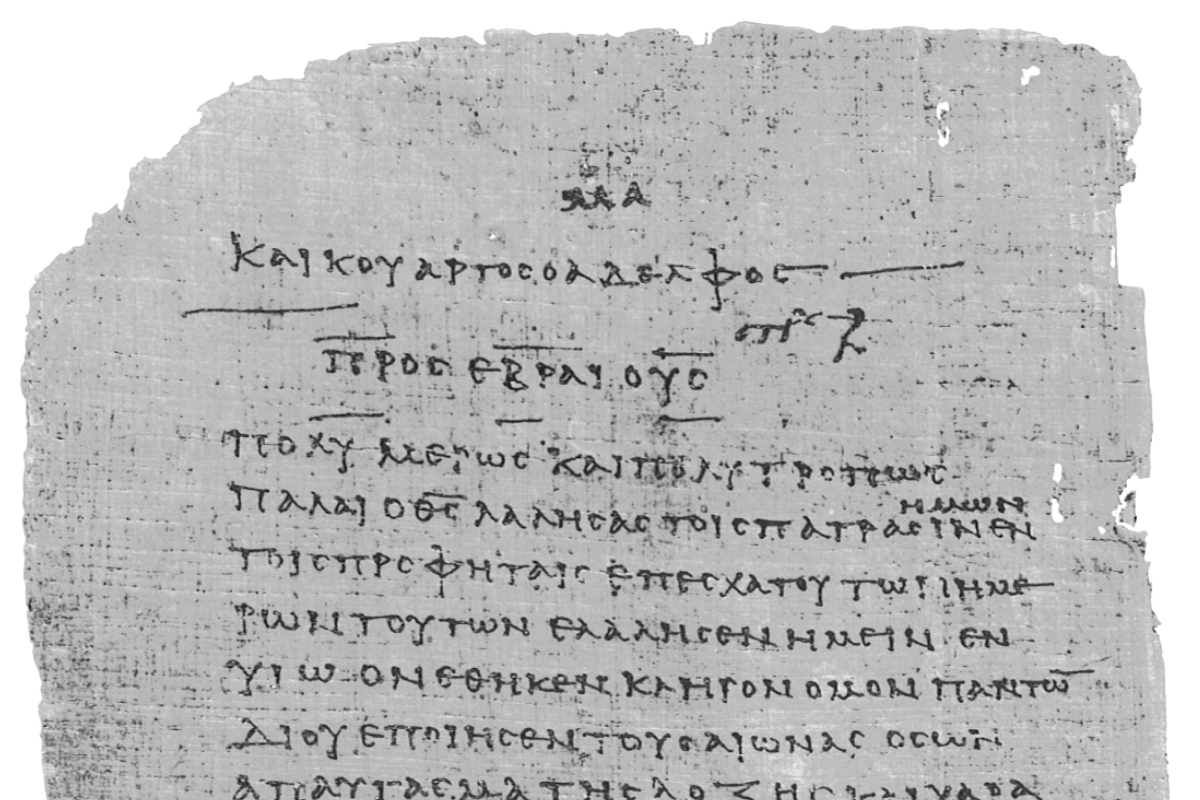 5 Warning to Believers 

	2:1-5	 tonight	Warning-1: Don't Drift Away
	3:7 thru 4:13 	Warning-2: Open Disobedience/Unbelief  
	6:4-8		 	Warning-3: Time to Grow up/Be Mature 
	10:26-39	 	Warning-4: Volitional/Deliberate/Willful Sin	12:25-29	 	Warning-5: Indifference/Casual Ambivalence

	  and over 20 times, Paul includes himself  [“we”] in these warnings!
Pharisee Paul’s ἀπολογία to the Hebrews   Ἑβραῖος
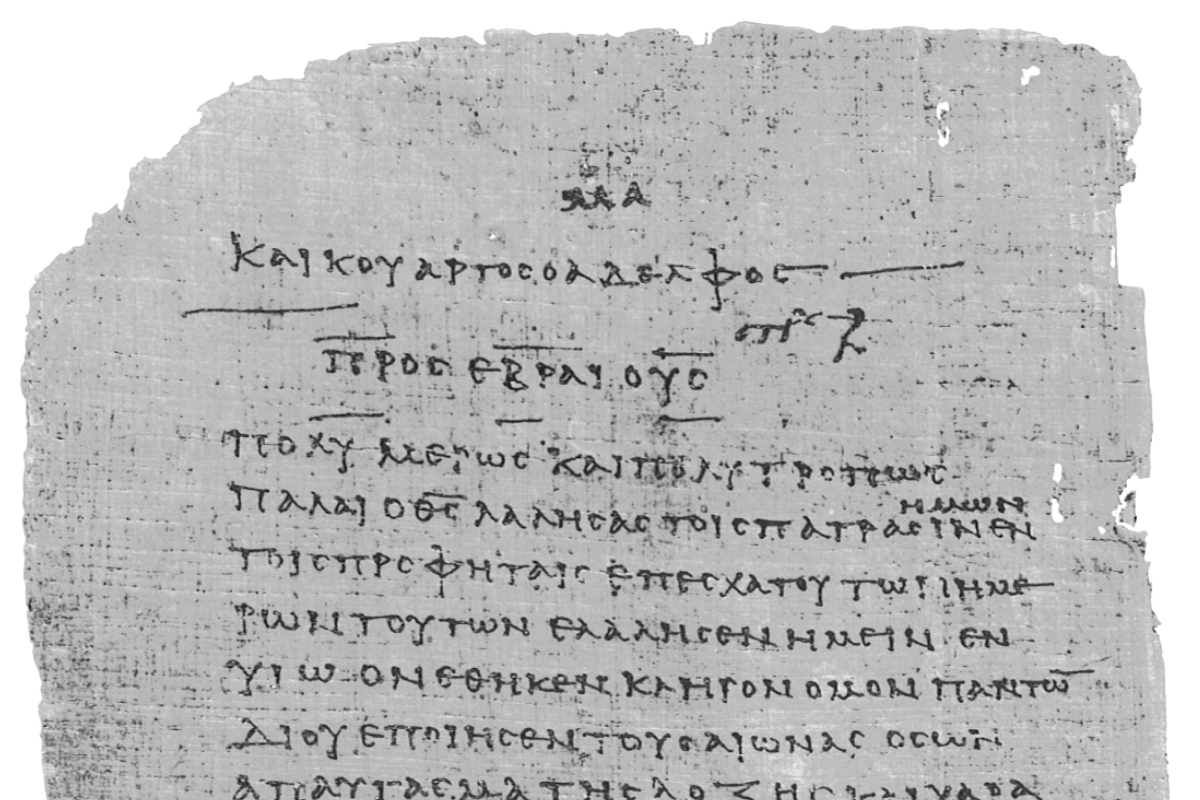 Hebrews 1:10-14 thru 2:3a

	Citing Psalm 102:25-27
	v10-12   “YOU, LORD, IN THE BEGINNING LAID THE FOUNDATION OF THE EARTH
		      AND THE HEAVENS ARE THE WORKS OF YOUR HANDS
		     THEY WILL PERISH . . . . BUT YOU REMAIN  [You are Eternal]
		    THEY ALL WILL BECOME OLD LIKE A GARMENT AND LIKE A
		    MANTLE [SCROLL] YOU WILL ROLL THEM UP
		    LIKE A GARMENT THEY WILL ALSO BE BECOME THREADBARE, 
		   BUT YOU ARE THE SAME AND YOUR YEARS WILL NOT COME TO AN END”

        Of old You were the founder of the Earth and the heavens are the works of Your hands!
        They will perish but You endure. All of them will wear out like a garment, 
        You will change them like one changes clothing, but You Are the same
        Your years will not come to an end.
Pharisee Paul’s ἀπολογία to the Hebrews
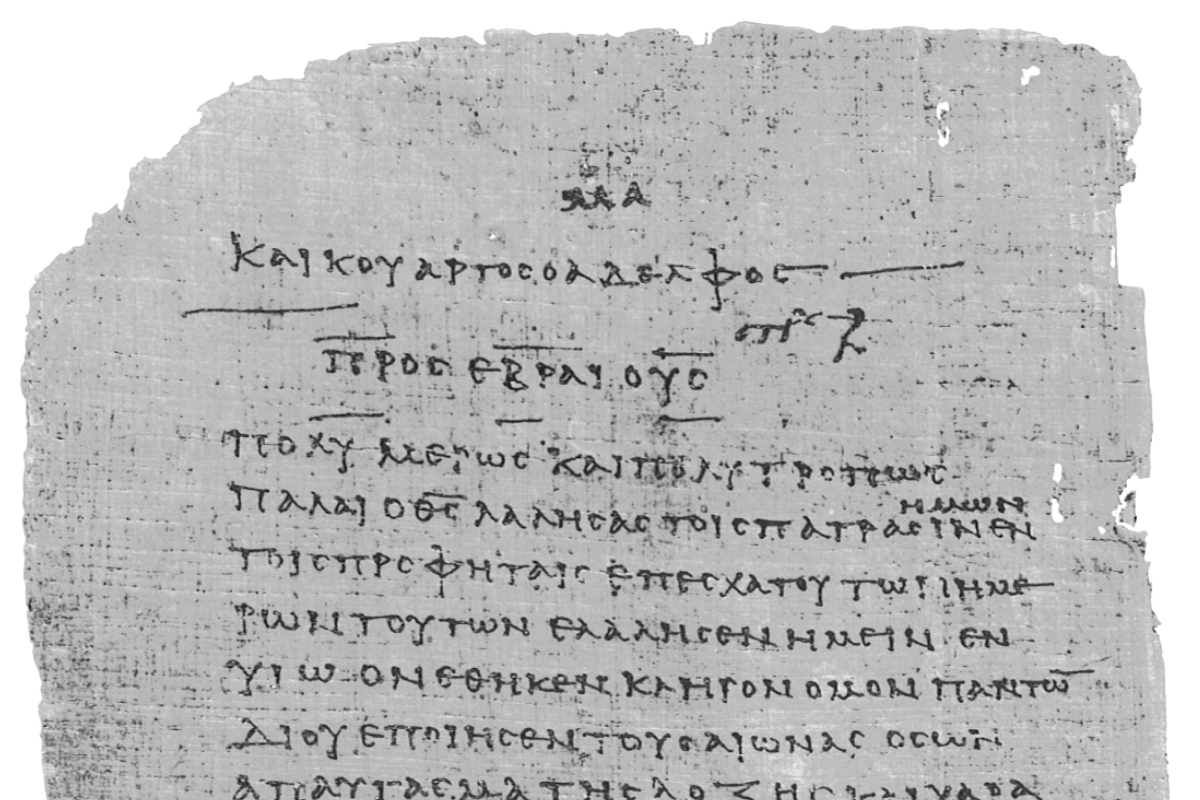 From 1:10-12 Pharisee Paul stands firm on the Hebrew Scriptures:
	that Jesus existed prior to the “foundations” of the Earth   ‘mosada’

                   Psalm 18:7  82:5  104:5  Proverbs 8:29  Isaiah 24:18  40:21  51:13  
                   Jer. 31:37  Micah 6:2  Job 8:4 

Go back to Genesis 1: heavens above and the Earth below     The first things created!
		              Earth “became” [transitive verb] formless and void
			   Isaiah 45:18 God did not create Earth to be formless/empty

	Then comes light, and separation of lights in ‘heavens’
	Earth created Day-1 before sun and moon!!   Sun and stars on Day-4
	 EARTH has always been foundational central to God’s plan for mankind

	Jesus is BEFORE even the mosada for this Earth was created
Pharisee Paul’s ἀπολογία to the Hebrews
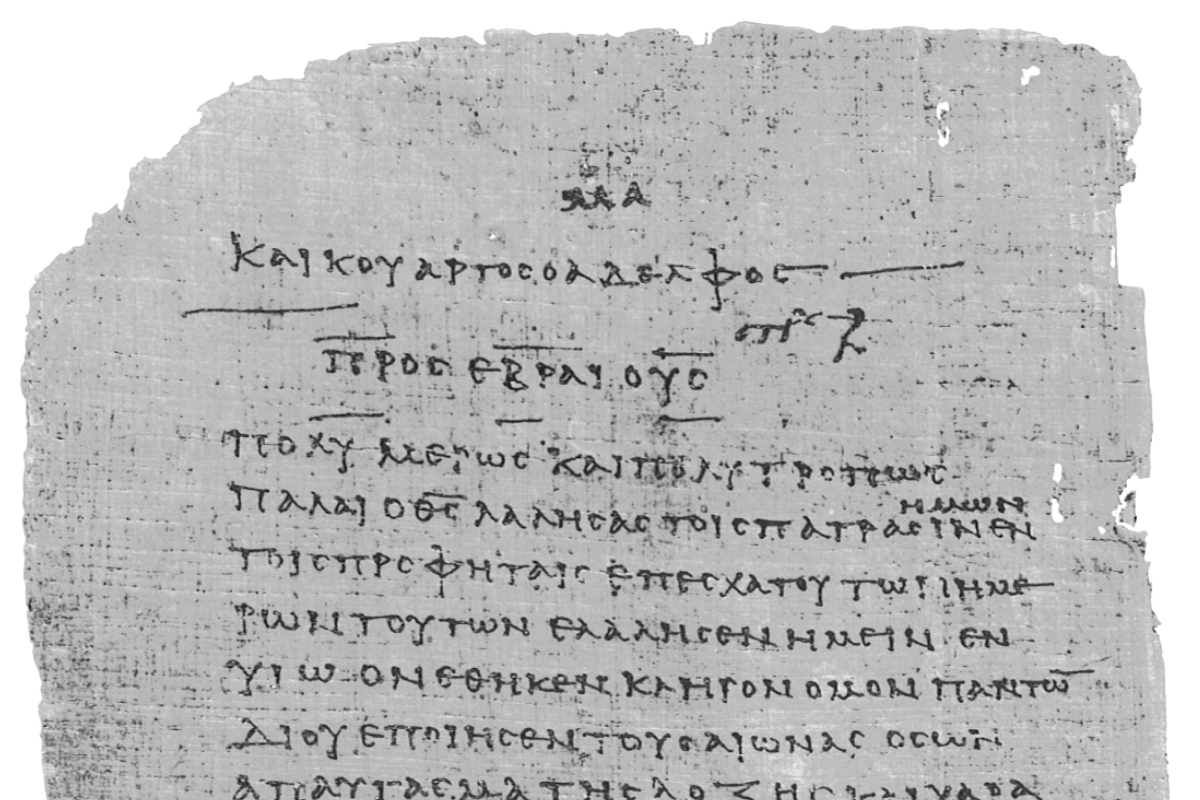 AND when you look up in the night sky to ponder the οὐρανός [ouranos]
								       the second heaven
	ALL that you see was created by Jesus!
	One day these ouranos will perish [2nd Peter 3:10 elements melt with intense heat]

	v12- will wear out [2nd Law Thermodynamics, entropy, winding-down “heat death”]
	        when old clothes wear out, you put on new clothes!!

	Paul cites Isaiah 34:4-12 heavens will wear away - the skies rolled up like a scroll 
		     as the hosts whither away    like Rev. 6:14 universe rolled up like a scroll  

	Replaced with: NEW ouranos and NEW Earth [Revelation 21]
	Mankind not intended to dwell in God’s HEAVENLY realm of His majesty
	EARTH and NEW Earth created – and specifically designated for Mankind
		 God will then “Tabernacle” among His own people
		 Foreshadowed in Jesus  -  then Millennium - NEW Earth/New Jerusalem
Pharisee Paul’s ἀπολογία to the Hebrews   Ἑβραῖος
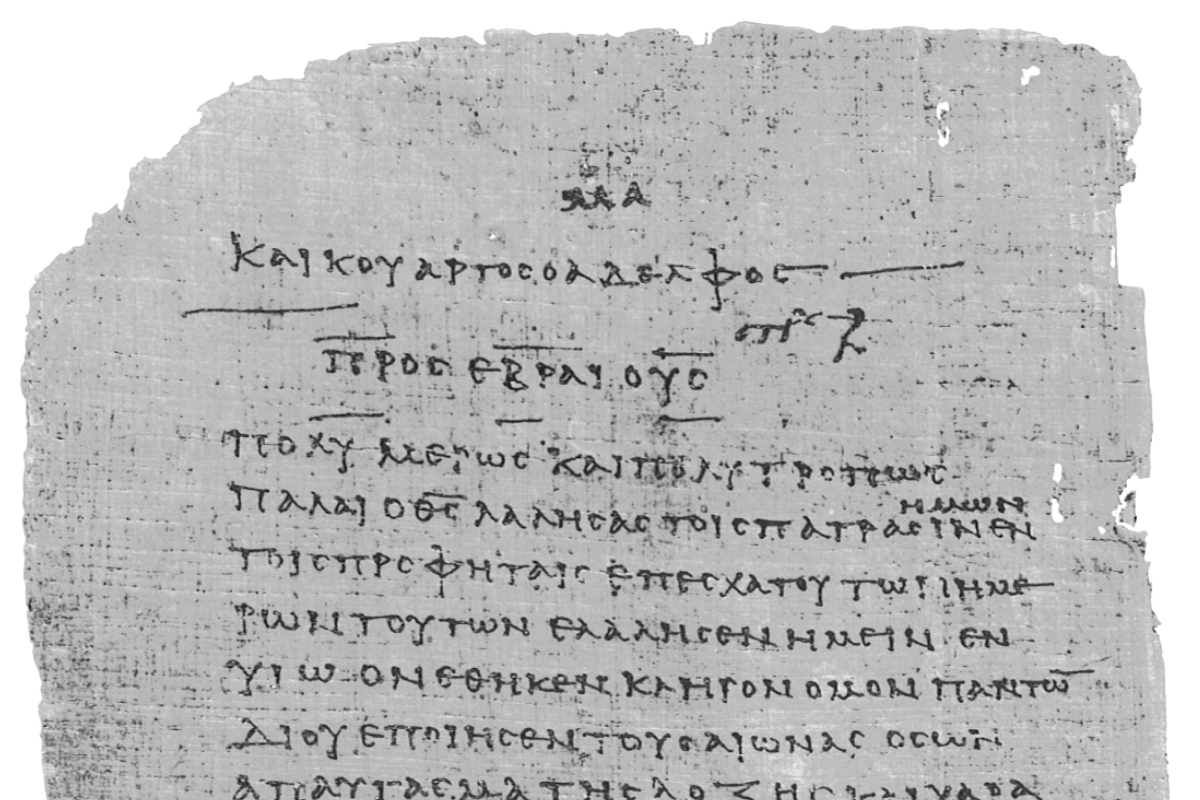 Paul cites Psalm 110:1   quoted 10 times in Hebrews - 25 times in NT

	 v13      [Rhetorically] but to which of the angels has He ever said, 		 “SIT AT MY RIGHT HAND UNTIL I MAKE YOUR ENEMIES A		   FOOTSTOOL FOR YOUR FEET?” [he knows answer . . . NONE]

		  When does this occur?  NOT at Jesus’ First Coming.
		  At 2nd Coming Jesus will have conquered ALL His enemies
		       and He will begin to reign forever in His Millennial Kingdom

       “Kingdom” like 2 bookends at start and end of Paul’s letter
		    Hebrews 1:8 His throne is forever and ever
				   His righteous scepter of His Kingdom

		    Hebrews 12:28 since WE will inherit a Kingdom that cannot be shaken
			                  then show God acceptable service with 
				       complete reverence and awe
Pharisee Paul’s ἀπολογία to the Hebrews   Ἑβραῖος
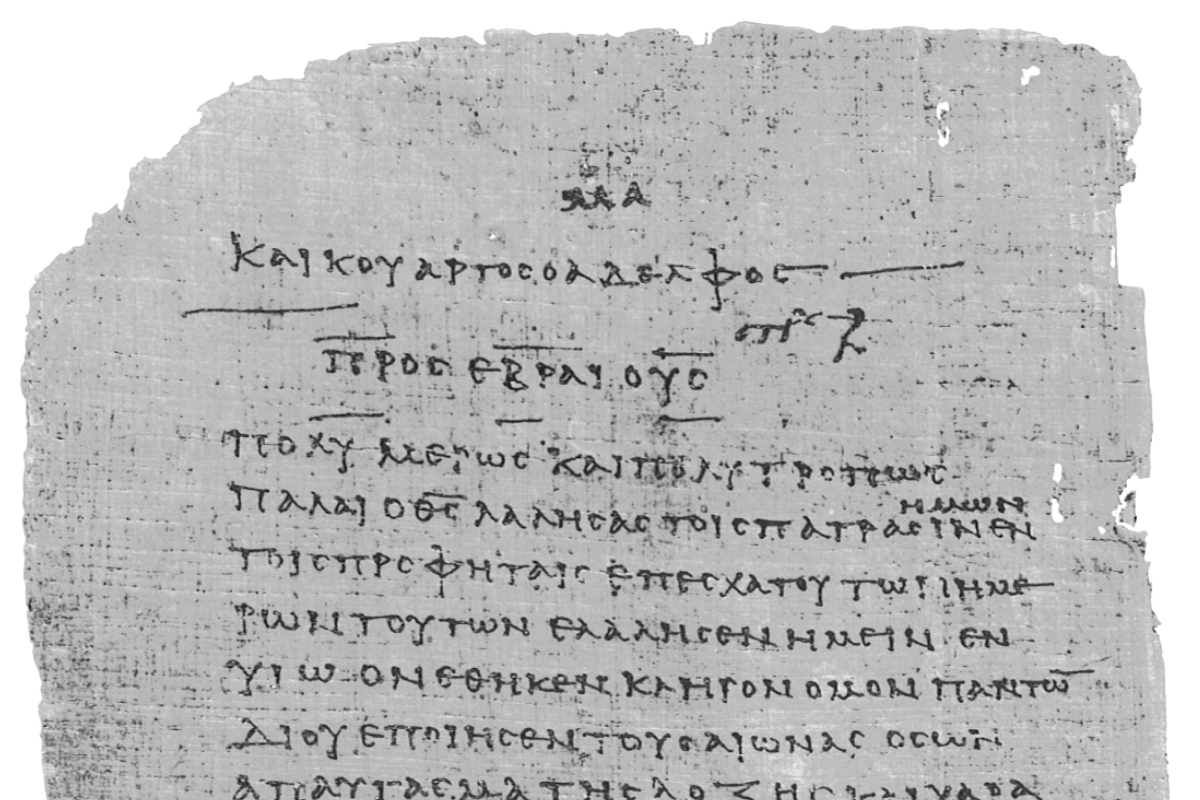 Matt. 22:41-46 Jesus asked Pharisees a Q? What do you think about the Christ? 
		Whose son is He?” They said, “The son of David” [they know their Scriptures]
         He replied, “Then how does David in the Spirit call Him ‘Lord,’ saying, ‘the Lord said 
         to my Lord, “Sit at my right hand until I put your enemies beneath your feet?“ 
		        If David then calls Him ‘my Lord,’ how is He David’s son?





Results: 1] NONE could answer 
	      even one word on this
	   2] NONE from that day 
	       on dared to ask Jesus 
	       any more questions
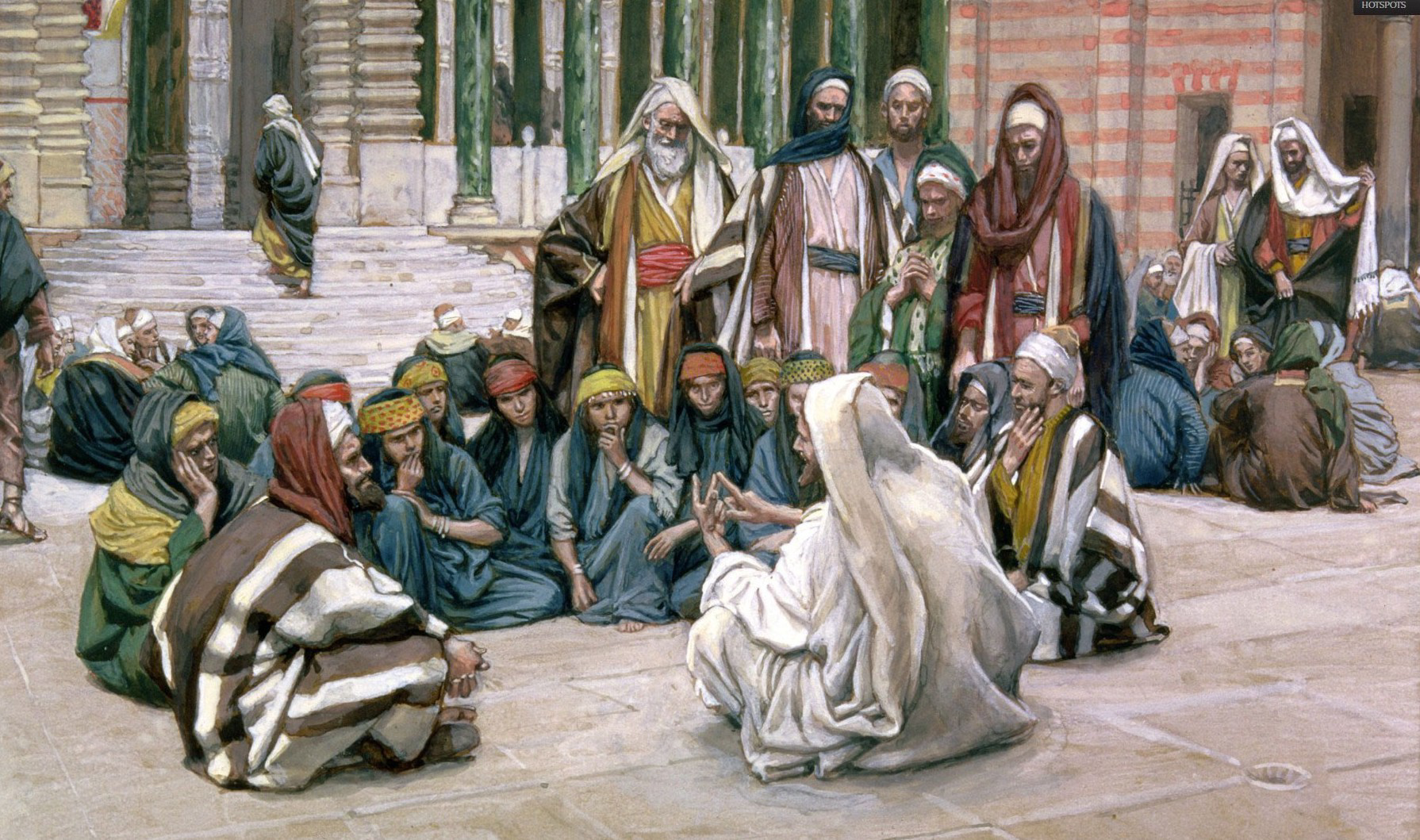 Pharisee Paul’s ἀπολογία to the Hebrews   Ἑβραῖος
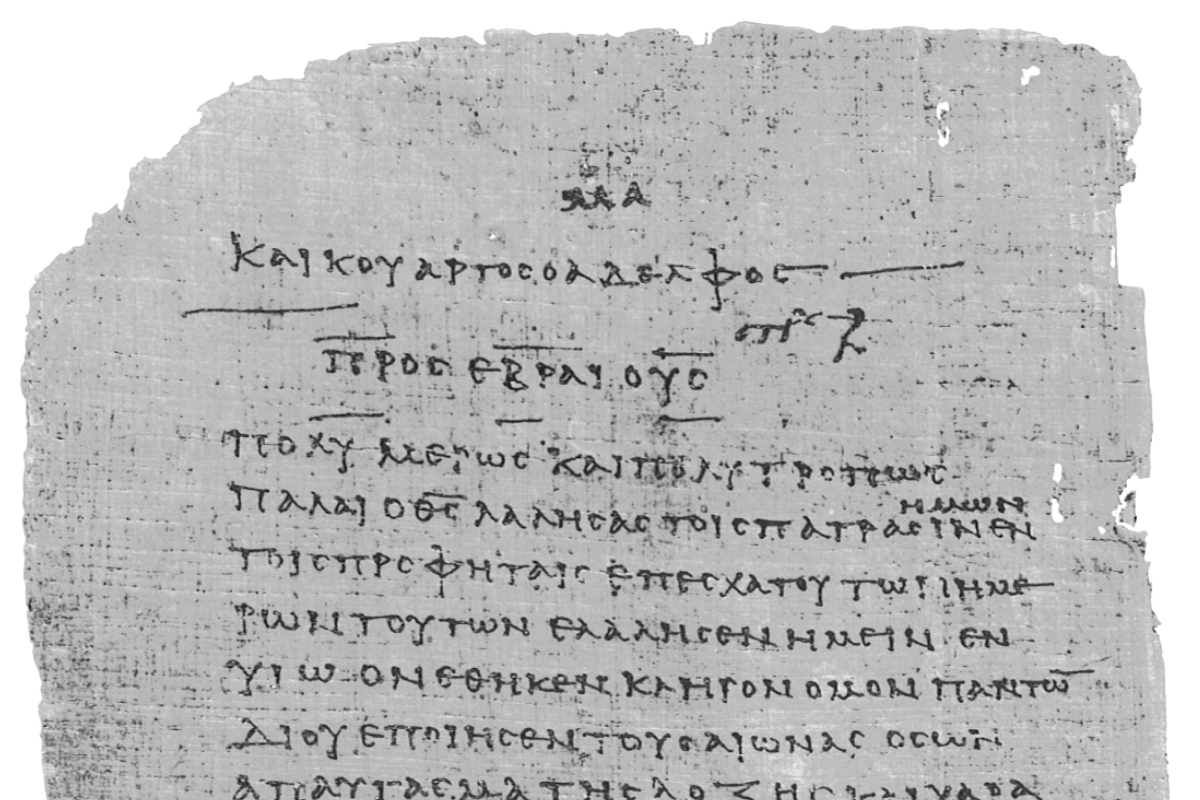 Matt. 22:41-46 Lord said to my Lord  YHWH said to David’s ‘my adoni’ [not Adonai]
        Some theologians see conversation between 2 distinct Persons of the Eternal God
        however, it is not Adonai which is a title for God - in the original language it is  
        adoni = same consonants, unique marker-pointing yot makes it ‘possessive’ master
		That yot means “my master”
                       Reads: [R to L]       אָדוֹן    נְאֻם   יְהֹוָה    adoni  neum  Y-hova

                 Genesis 24:12  Abraham’s servant calls him adoni = my master, my lord
             Psalm 110      the second “Lord” is also adoni = my master, my lord

         So it reads: YHWH says to my adoni  [remember it’s David speaking]
		    1] Eternal God Almighty of the universe . . . . says to 
		    2] David’s master / Lord
			In Matt. 22:44 Jesus clearly states He is David’s adoni 
						      but also He is David’s son
Pharisee Paul’s ἀπολογία to the Hebrews   Ἑβραῖος
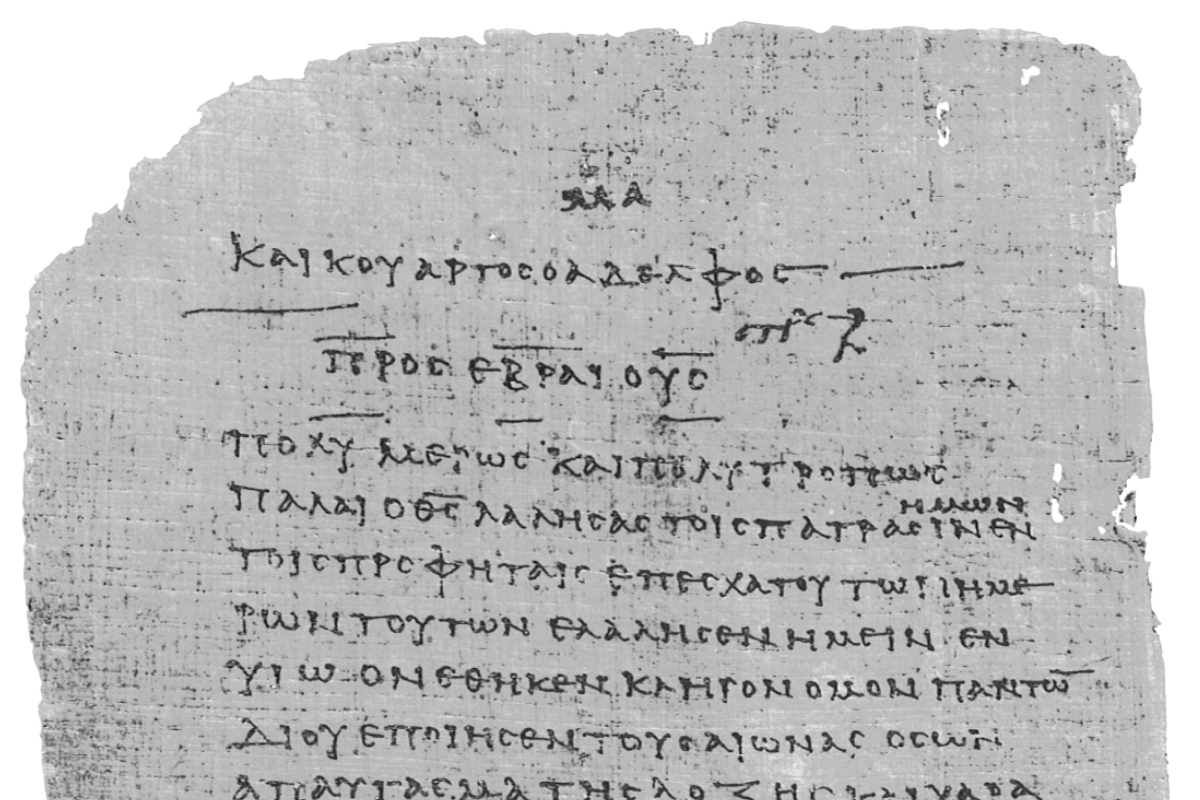 Seems logical David writes/calls Mashiach my Lord / my Master

        That’s why Jesus uses this Psalm to show that Mashiach is lord over David

	        Consider Matt. 5:17-18       I come not to abolish the Law but to fulfill it all
			until heavens and Earth pass away not one yot or tittle [apostrophe]
			will pass away until ALL is fulfilled! 
	                        That one tiny yot is difference between adoni rather than Adonai

  Jesus is the adoni over David, while also the ‘son of David’ in Davidic Covenant

	           it’s like saying, “You Pharisees use ‘son of David’ for Mashiach
				  but wait, David calls Him adoni [my master/my Lord]
				  so Mashiach HAS to be far more than simply ancestry
				  lineage to David because He was alive in David’s time
				  AND He is greater than David”
Pharisee Paul’s ἀπολογία to the Hebrews   Ἑβραῖος
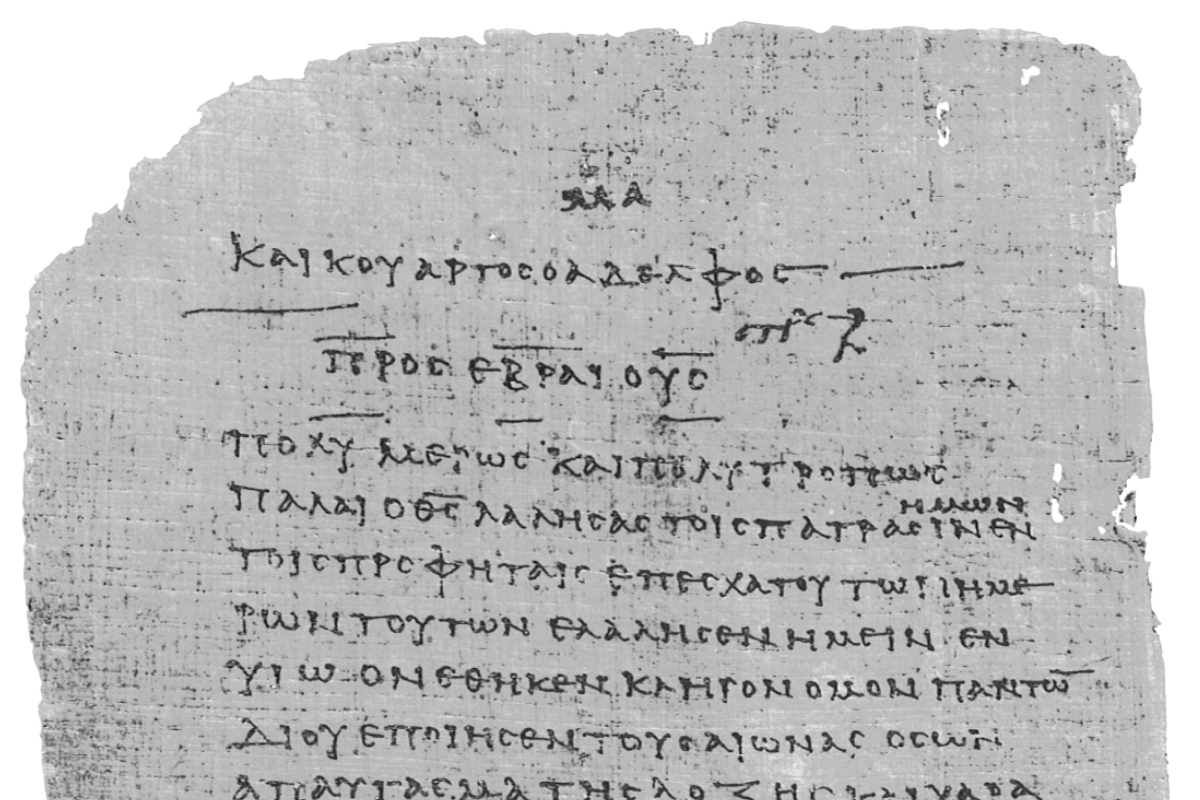 Pharisee Saul from Tarsus, PhD would have fit right in on that particular 
			                          roundtable “crossfire” philosophical discussion
    Matthew 22:41-46

	- Top legal minds of the day state Messiah is David’s son

	- but David does not call Messiah “son”   
                    David calls Messiah “my master” adoni

	- HOW then can Messiah be David’s son?

		 Jesus is BOTH born of Mary in the physical lineage of King David
		               and 
			    Pre-existent Creator of the world

	    Jesus precedes David while also physically from David’s lineage!
Pharisee Paul’s ἀπολογία to the Hebrews   Ἑβραῖος
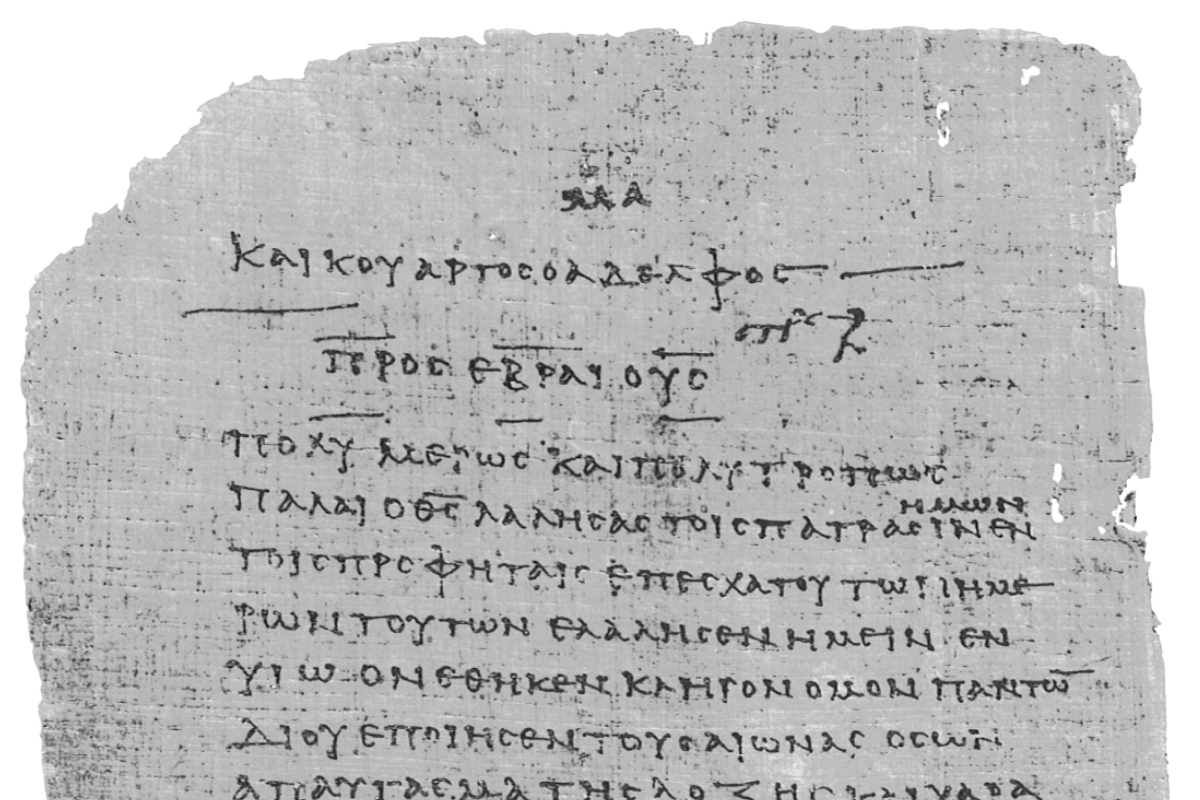 Paul clarifies angels:
       v14   Are they not all ministering spirits sent out [dispatched messengers]
   	    to render service for the sake of those [mankind] who will inherit salvation?

	This language structure is “who will inherit salvation” [in the future]
	but they are at that time in 1st Century AD believers who are already saved

		John 3:16, 18, 5:24  Eph. 2:8 by grace you have been saved
		Salvation-Justification is NOT a conditional inheritance.  It has happened!!
       However . . . 
		- angels don’t inherit salvation, only mankind saved by the man Jesus
	   	- angels minister to believers WHO WILL inherit salvation
	           - angels don’t sit on thrones, angels don’t rule, in fact . . .
		                         1st Corinth. 6:3 believers will judge angels!
Pharisee Paul’s ἀπολογία to the Hebrews   Ἑβραῖος
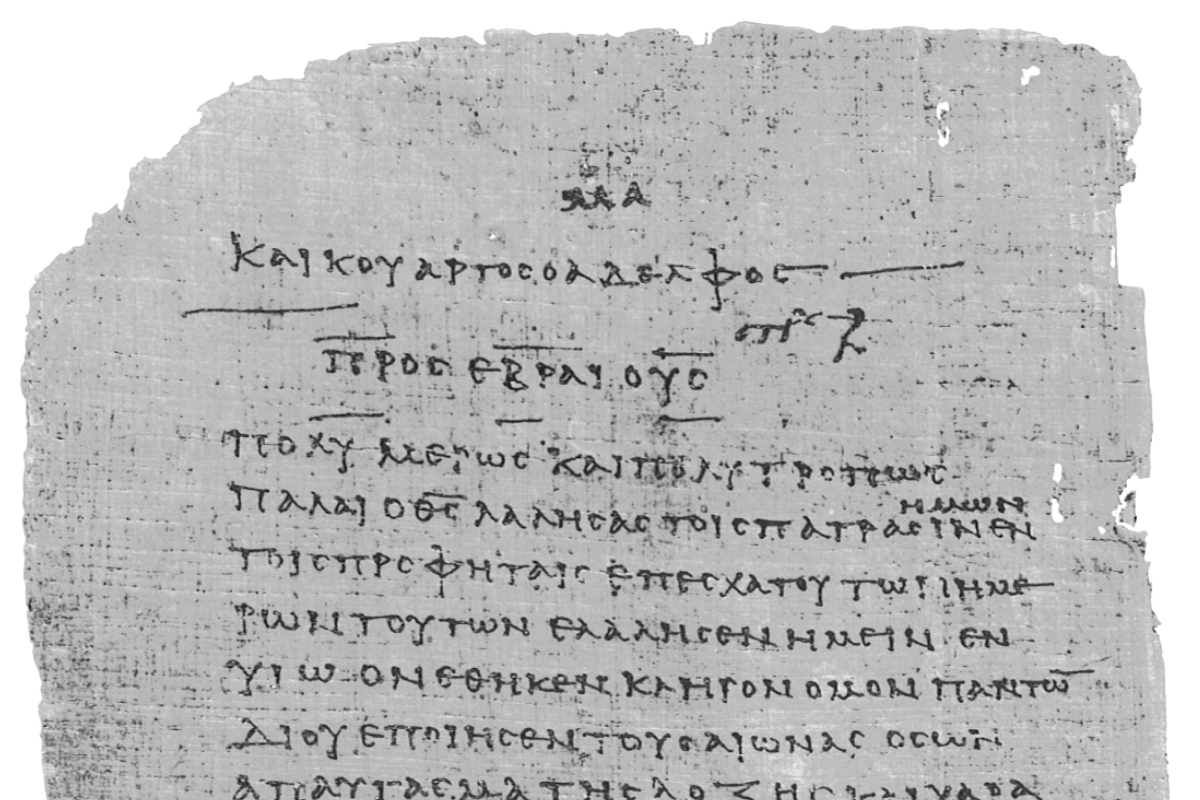 v14 is referring to something still future, who WILL inherit  [still to come]
	       ALL will be glorified in new body, BUT some will receive more glory/rewards

	Romans 14:10-12 believers stand before the βῆμα bema = reckoning seat
	
	2nd Corin. 5:10  we must all stand before the βῆμα give account 
	
	Luke 19:11-26  Jesus will ask what we have done with what was entrusted to us
	
	Romans 8:1 there is NO condemnation for those who are in Christ
	
	John 5:24  the is no judgment for those who are saved by Jesus
Pharisee Paul’s ἀπολογία to the Hebrews
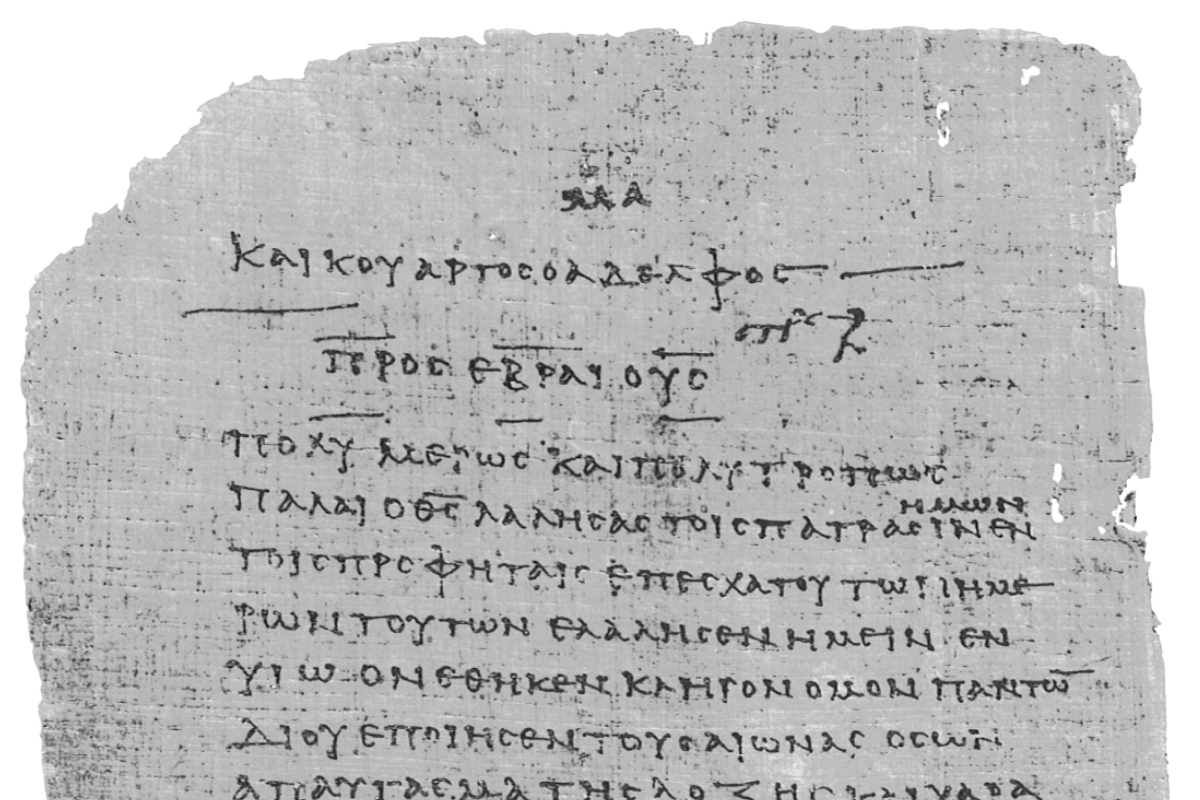 5 unique “Crowns” to be granted at the Lord’s decision/discretion

   Referred with the Greek stephanos = circular wrapped-wreath of leaves awarded to 
   winners of events [diadem = worn by King as Royal Ruler].  These stephanos include:

	Crown of Righteousness    
2nd Tim. 4:8  those who love/long/look for return of Jesus
	Crown of Life 		   
James 1:12   those who persevere under trial [Rev. 2:10]
	Crown of Glory		   
1st Peter 5:4  those who shepherd the flock with love
	Crown of Exultation	   
1st Thess. 2:19 those who rejoice in the Lord [Philippians 4:1]
	Incorruptible Crown	   
1st Corinth. 9:25  all who compete in Greek games receive perishable 
		     stephanos BUT we will get an imperishable crown
Pharisee Paul’s ἀπολογία to the Hebrews
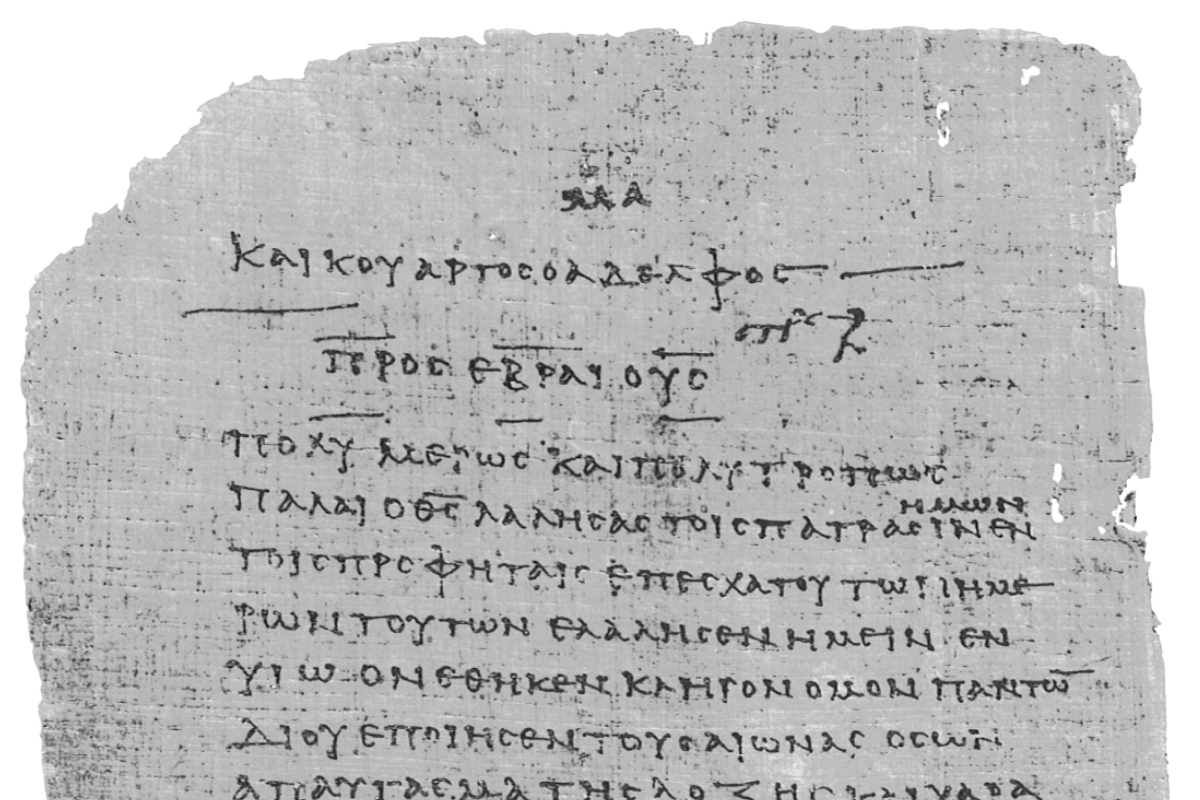 Warning #1    [continues same thought from 1:14 with transition term “therefore”]
                                            v14 angels minister to believers who will inherit salvation . . . .
       2:1-3a therefore [because of that] WE must pay much closer attention to what  
	        WE have heard so that WE do not drift away from it - for because the word 
	        [logos] spoken thru angels proved unalterable, and every transgression and 
	        disobedience received a just penalty how will WE escape if WE neglect 
	        Such Great Salvation?    [direct reference to inheritance just covered]
	         			            AND Paul includes himself in this warning #1

Greek:    περισσοτέρως is peris-soteros = greater degree/more earnestly
		    παραρρέω  is pararreo = glide slowly away [boat at dock on at shoreline]

	for if the Word [logos] spoken through angels proved unalterable - and every 
	transgression and disobedience received a just penalty [Romans 6:23 “wages”]
	How then will we escape if we neglect so great a salvation?
					     ἀμελέω is ameleo = careless, simply don’t care at all
Pharisee Paul’s ἀπολογία to the Hebrews
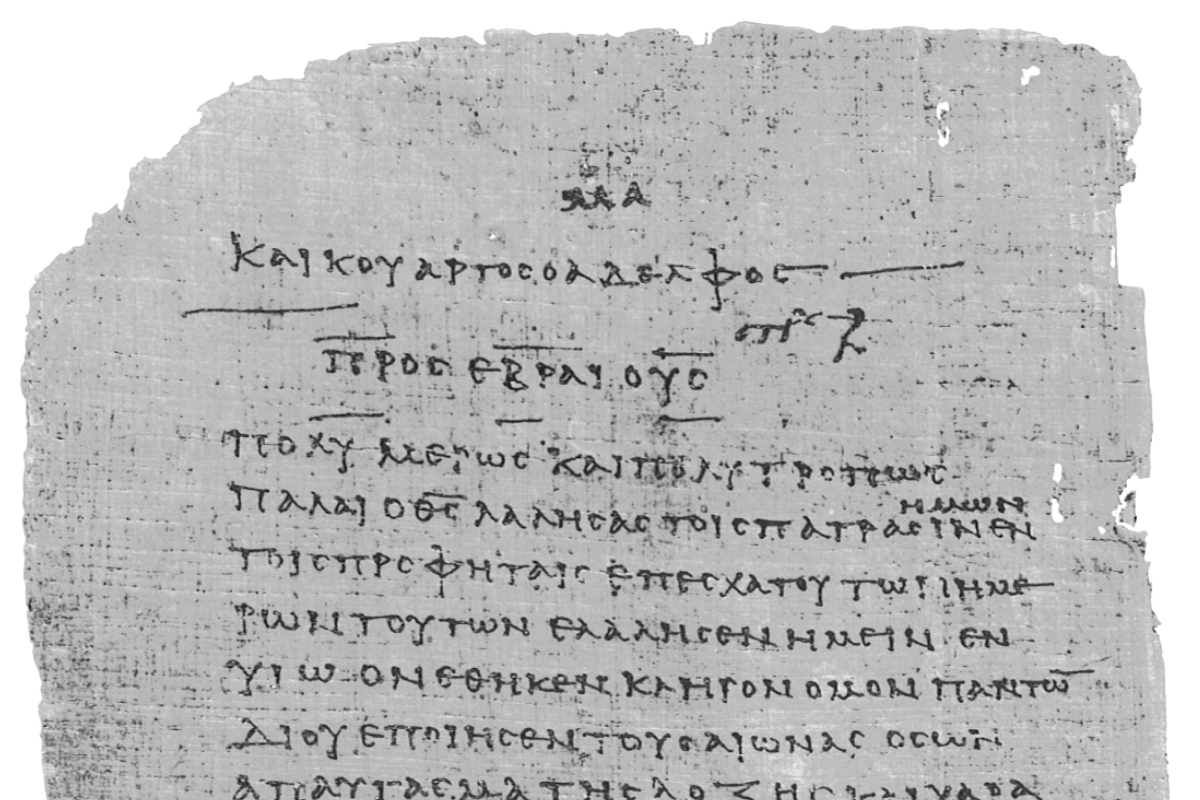 Examples: Leviticus 10   Nadab & Abihu [sons of Aaron] did not follow God’s clear
			              instructions to them then they were killed

	       Numbers 16  Korah Abiram Dathan rebel against Aaron’s priesthood
				     then they were killed

	       Joshua 7  Achin disobeyed God’s clear word to all then he was killed

	       Numbers 20  Moses struck rock twice then not allowed into Canaan

	       1st Kings 13  man of God disobeys and joins false prophet then killed by lion

	       2nd Chron. 7  Solomon turns to idols then God gives his lands to enemies

	       2nd Samuel 6  never touch Ark of Covenant then Uzzah killed

	       1st Kings 11  Solomon later turns to idols then his kingdom taken from him

	       1st Samuel 13  Saul kept livestock then his kingdom was taken from him

	       Numbers 14  Hebrew nation grumbled “should have stayed in Egypt”
				then God only allowed Joshua and Caleb into Canaan
Pharisee Paul’s ἀπολογία to the Hebrews
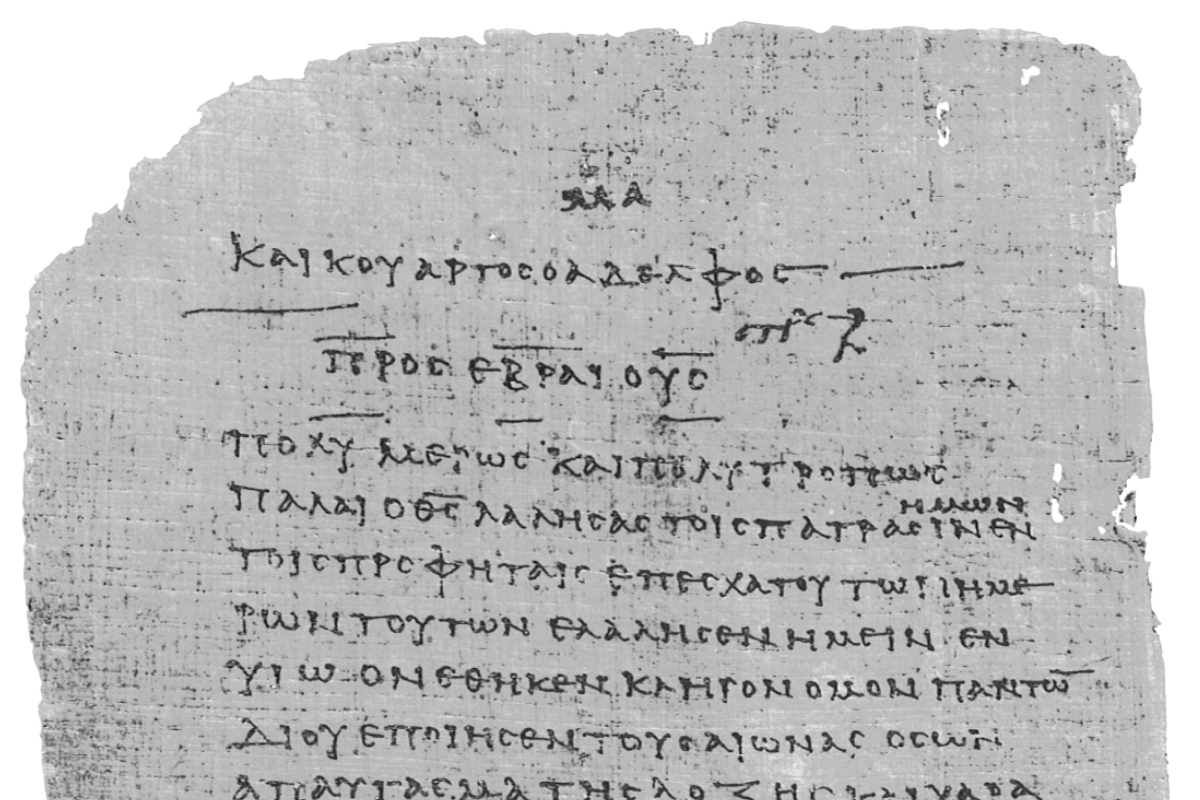 ‘IF you Drift’ from God’s Word you WILL lose your still future inheritance!

     Deut. 28:15   Isaiah 59:2   Jeremiah 7:23-24  IF you cease to follow me . . . 
     Deut. 11:26-28 it’s your choice, blessing or curse - entirely up to you 

     v3a      “neglect” ἀμελέω ameleo = cease all regular care, no longer maintained
					       pay zero attention to something 
	“Such Great Salvation” τηλικοῦτος  σωτηρία  teli-koutos sotayria = 
			Incredibly massive deliverance from an enemy

	 We are to not “pay zero attention to” this GREAT inheritance
	 Matt. 22:1-14 guests invited to wedding feast ἀμελέω = treated it like “oh well”
	 1st Peter 1:18 you are not redeemed with silver and gold, but precious blood
Pharisee Paul’s ἀπολογία to the Hebrews
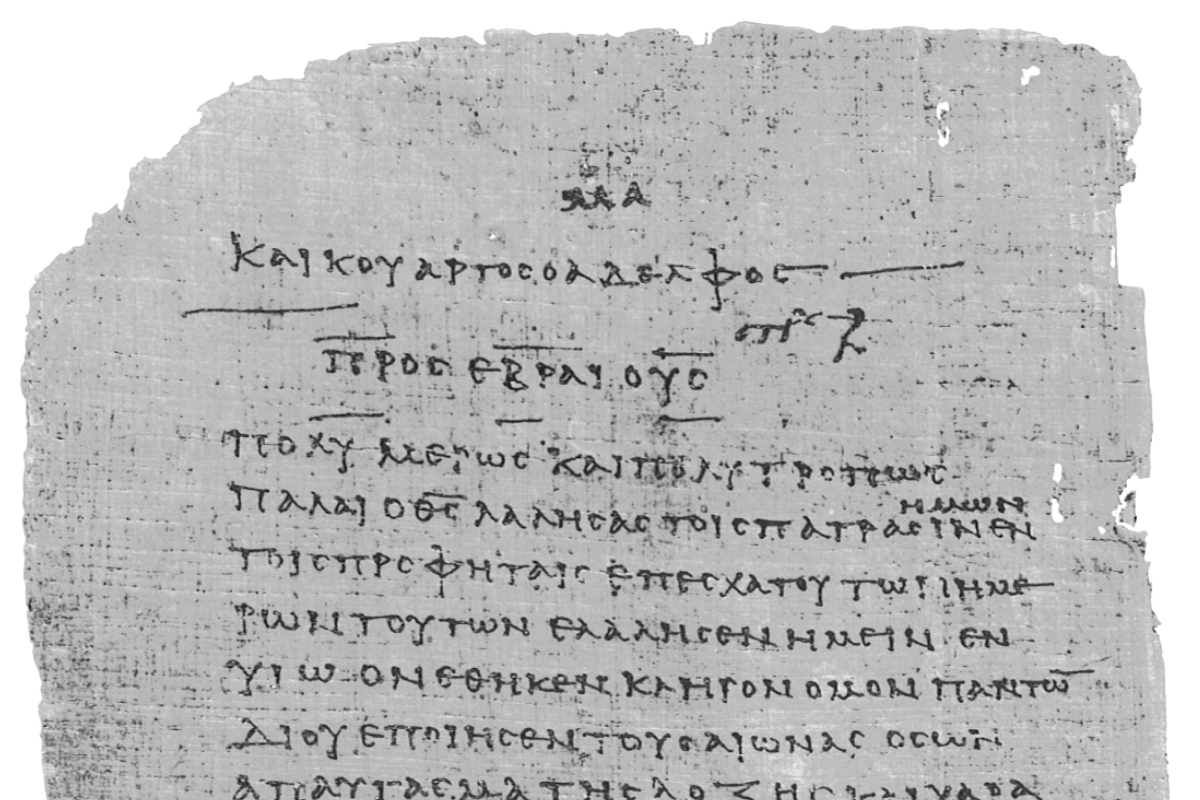 DON’T let your future inheritance “drift away” [gradually slip aside]


IF: 	1] Word [logos] to men thru angels was disobeyed and resulted in 
	    punishment, HOW MUCH MORE will the punishment be for disobeying 

	2] what came directly thru Jesus the Son, who is far above the angels!


	WE have even GREATER accountability to God’s Word 
		   		       and His clear instructions to us
	       			       because it comes directly from Jesus!
Pharisee Paul’s ἀπολογία to the Hebrews
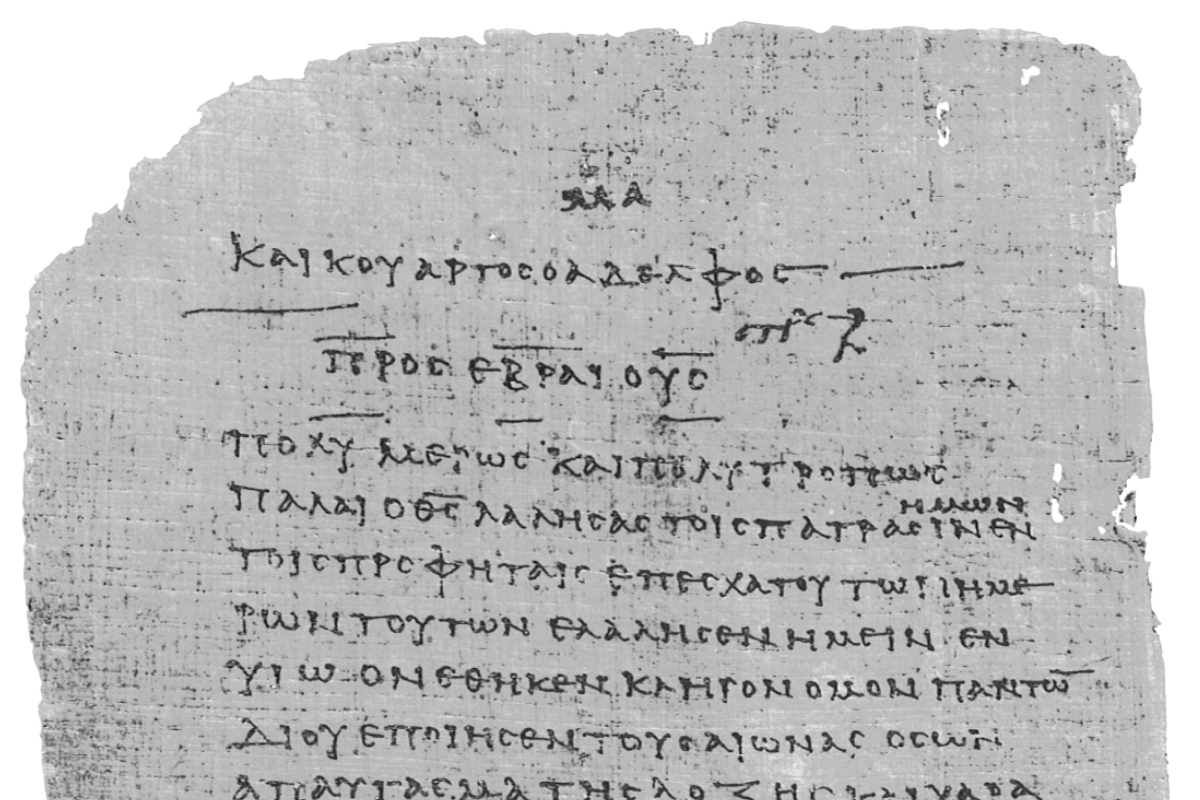 God’s Warning #1 is Intentional 


         Proverbs 3:11-12 don’t reject Lord’s discipline, loathe His reproof of you
			      it means God loves you, like a Father correcting his son
         Prov. 1:32 complacency of fools will destroy them
         1st Corin. 10:12 be careful you don’t fall when you think  you’re standing
         2nd Corin. test yourself, examine yourself

         Consider James 1:12 blessed is a man who perseveres under trial [discipline] 
		   for once he has been approved, he will receive 
		   the crown of life which the Lord has promised to those who love Him
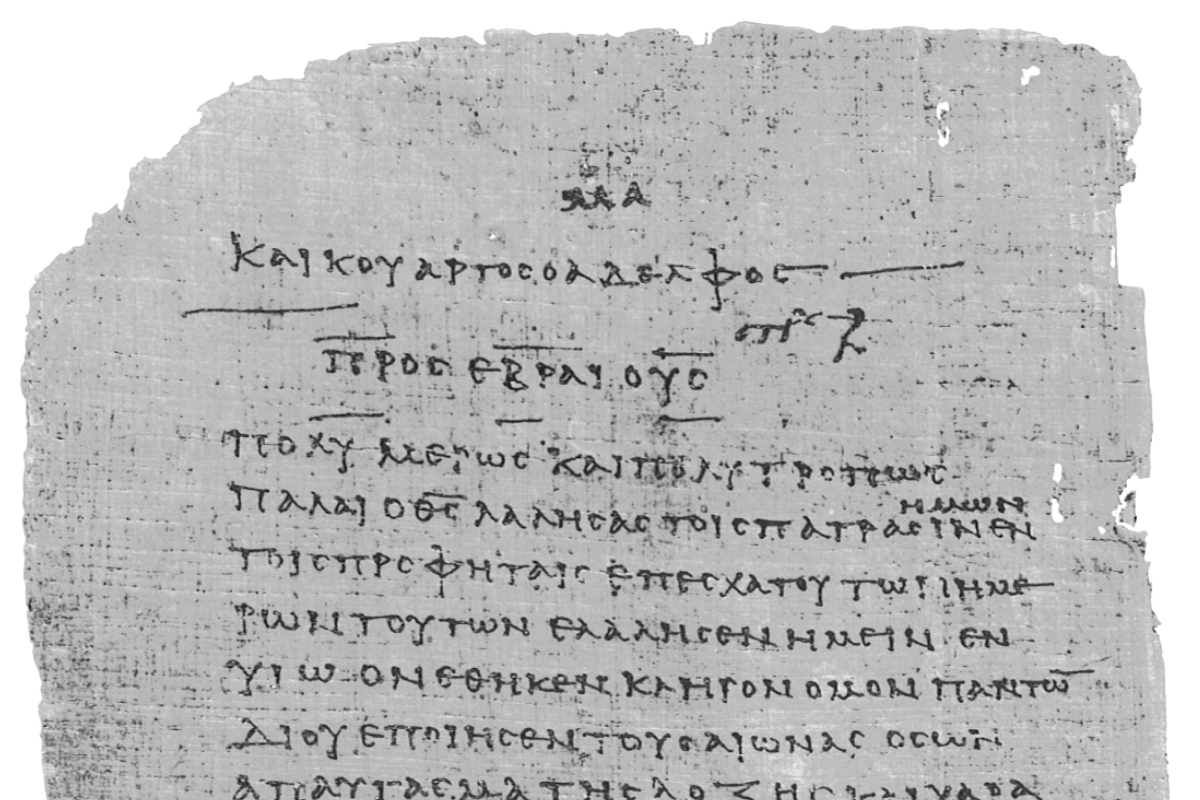 SUMMARY 

	Paul notes:	A] God punished disobedience to His Word from angels, so how
			     much more are we to obey now that we have Jesus’ Word?
			B] Don’t treat lightly this GREAT salvation, bought by Jesus’ blood

	Paul uses 3 citations from Hebrew Scriptures to show:

	- Jesus is GOD   He is of David’s physical lineage but also David’s Master/Lord
	- Jesus is King and His Kingdom is forever and ever - after heavens are rolled up

	Get ready for Paul to pre-handle 2 major concerns re: Jesus

		1. Jesus is ABOVE the aggelos, but He was a 100% human man
		   which makes Him lower than the aggelos  How Can That Be?

		2. Jesus died a human-physical death – and angels, 
		    whom He is greater than, don’t die  How Can That Be?
		     How can Jesus be higher than the angels?
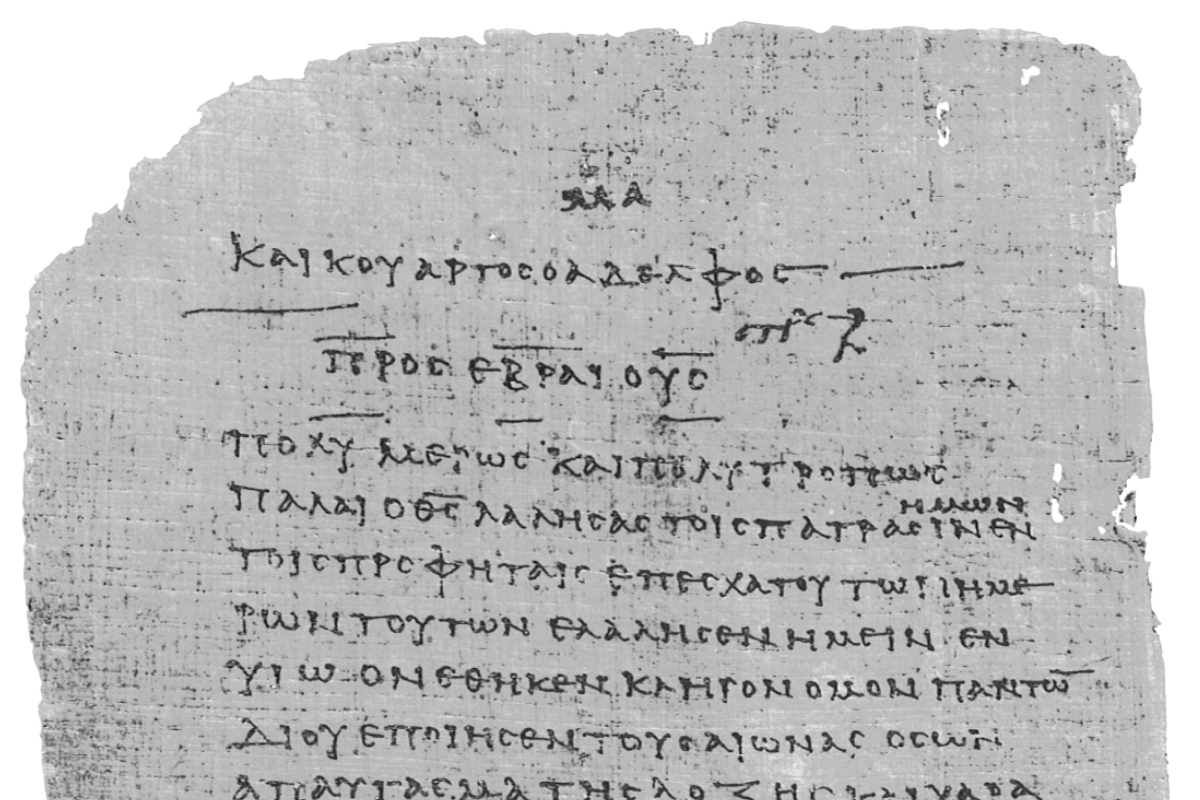 Pharisee Paul’s ἀπολογία to the Ἑβραῖος
NEXT WEEK
Hebrews 2:3b-10

       Paul cites:
         Psalm 8:4-6